PHY 711 Classical Mechanics and Mathematical Methods
10-10:50 AM  MWF online or (occasionally) in Olin 103

Discussion for Lecture 30 -- Chap. 9 of F&W
Wave equation for sound in linear approximation
Wave equations for sound
Standing wave solutions
Traveling wave solutions
11/02/2020
PHY 711  Fall 2020 -- Lecture 30
1
[Speaker Notes: In this lecture, we will consider some solutions to the linear sound wave equations.]
Tentative schedule  --
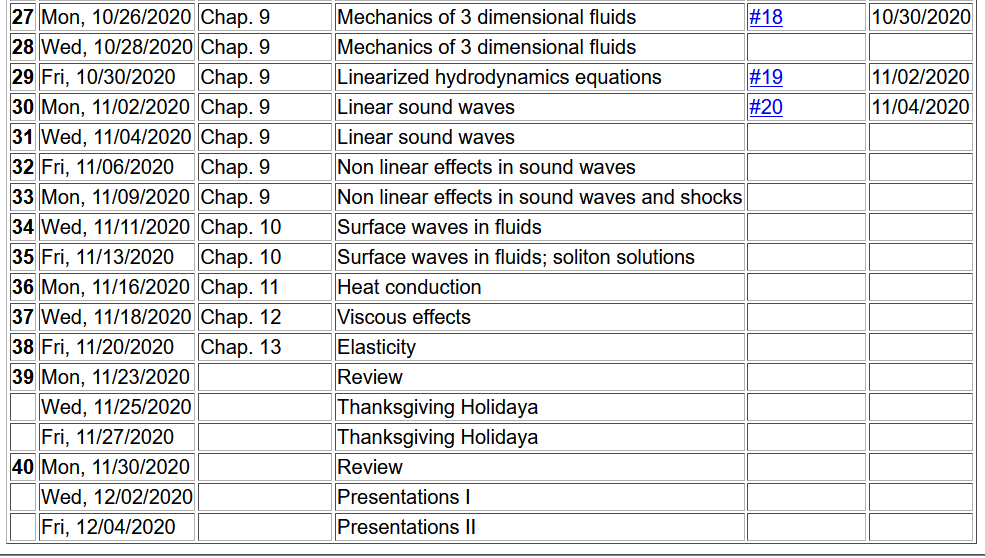 No HW; work on “mini-projects”.
11/02/2020
PHY 711  Fall 2020 -- Lecture 30
2
[Speaker Notes: Here is a tentative schedule for the next several weeks.]
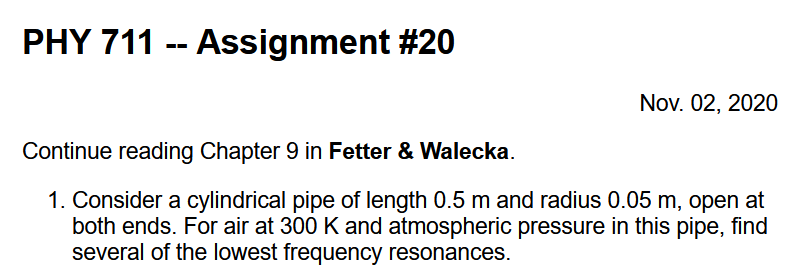 11/02/2020
PHY 711  Fall 2020 -- Lecture 30
3
[Speaker Notes: Homework problem based on today’s lecture.]
Schedule for weekly one-on-one meetings
 
Nick – 11 AM Monday (EST)
Tim – 9 AM Tuesday
Gao – 9 PM Tuesday
Tim – 11 AM  Wednesday
Jeanette – 11 AM Friday
Derek – 12 PM Friday
11/02/2020
PHY 711  Fall 2020 -- Lecture 30
4
Your questions –
From Gao –
The open-open pipe boundary conditions [were given in the lecture]. But what physical mechanism leads to this kind of condition? 
Can wave velocity in an ideal gas only be the speed of sound, or can be other speeds?
11/02/2020
PHY 711  Fall 2020 -- Lecture 30
5
Review –
Hydrodynamic equations for isentropic air + linearization about equilibrium  wave equation for air   (sound waves)
Which of the following things correctly describe the wave equation for sound in air and the wave equation for elastic media?
The wave velocity is different for sound in air and waves in elastic media.
The wave motion in elastic media can be either transverse or longitudinal.
The wave motion for sound in air can be either transverse or longitudinal.
11/02/2020
PHY 711  Fall 2020 -- Lecture 30
6
11/02/2020
PHY 711  Fall 2020 -- Lecture 30
7
[Speaker Notes: Review of the equations we derived last time.]
Your question --Can wave velocity in an ideal gas only be the speed of sound, or can [there] be other speeds? 

Comment --  The term “speed of sound” refers to the linear approximation to the hydrodynamic equations for an ideal gas.    We also assumed isoentropic conditions.   In this case, only longitudinal waves are possible.   For other types of media  other “sound” speeds are possible, particularly, longitudinal and transverse waves often have different speeds.
11/02/2020
PHY 711  Fall 2020 -- Lecture 30
8
Solutions to wave equation:
11/02/2020
PHY 711  Fall 2020 -- Lecture 30
9
[Speaker Notes: In general, we will be interested in time harmonic solutions to the wave equation, where omega denotes the pure frequency of the wave.]
Time harmonic standing waves in a pipe
a
L
11/02/2020
PHY 711  Fall 2020 -- Lecture 30
10
[Speaker Notes: For example, consider a pipe of length L and radius a.   In this pipe, we are interested in the behavior of the air.      Should you have such a piper at home, put your ear close to one end.     What do you hear?]
11/02/2020
PHY 711  Fall 2020 -- Lecture 30
11
[Speaker Notes: Here we consider the equations of linear air within the paper.   Cylindrical coordinates are the natural analysis tools for this case.]
11/02/2020
PHY 711  Fall 2020 -- Lecture 30
12
[Speaker Notes: The equation is separable in the radial, angular, z, and time variables.    Because of the cylindrical geometry,    the angular part takes the form of exp(I m phi), where m has to be an integer.    We also are motivated to assume that the Z(z) function has a sinusoidal form with an unknown constant alpha.     Finally, the equation for the radial equation now takes a familiar form.]
11/02/2020
PHY 711  Fall 2020 -- Lecture 30
13
[Speaker Notes: With certain assumptions, we can show that the radial solutions for the air motion, are Bessel functions of order m.]
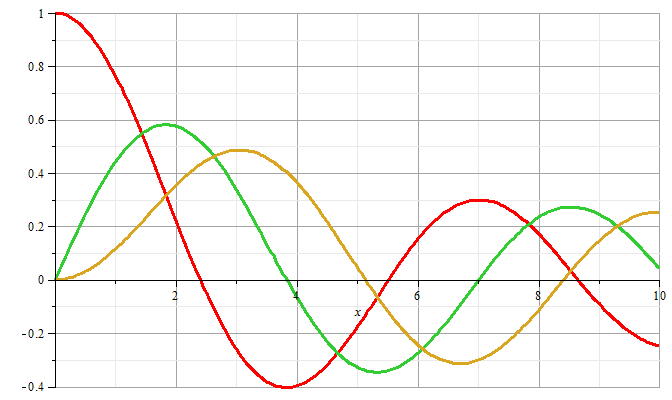 m=0
m=1
m=2
11/02/2020
PHY 711  Fall 2020 -- Lecture 30
14
[Speaker Notes: Some plots of Bessel functions.]
Now recall the boundary conditions
a
L
11/02/2020
PHY 711  Fall 2020 -- Lecture 30
15
[Speaker Notes: Now consider the boundary conditions for the sound wave within the pipe, focusing on the radial direction.]
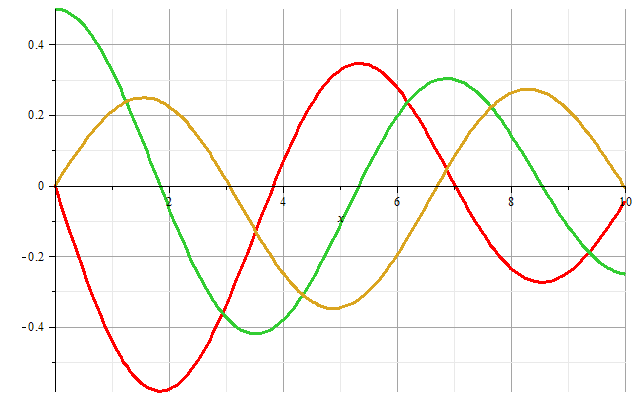 m=1
m=2
m=0
Zeros of derivatives:  m=0:  0.00000, 3.83171, 7.01559
                                   m=1:  1.84118, 5.33144, 8.53632
                                   m=2:  3.05424, 6.70613, 9.96947
11/02/2020
PHY 711  Fall 2020 -- Lecture 30
16
[Speaker Notes: Zeroes of the derivatives of Bessel functions.]
Boundary condition for z=0, z=L:
11/02/2020
PHY 711  Fall 2020 -- Lecture 30
17
[Speaker Notes: We also need to consider the boundary conditions for the air motion in the z direction where the paper can be either open or closed.    For the open, open pipe, we then find the resonant wavevectors.]
Example
11/02/2020
PHY 711  Fall 2020 -- Lecture 30
18
[Speaker Notes: More details.]
Alternate boundary condition for z=0, z=L:
11/02/2020
PHY 711  Fall 2020 -- Lecture 30
19
[Speaker Notes: Now consider other boundary conditions and their resonances.]
The above analysis pertains to resonant air waves within a cylindrical pipe.    As previously mentioned, you can hear these resonances if you put your ear close to such a pipe.    The same phenomenon is the basis of several musical instruments such as   organ pipes,   recorders,   flutes,    clarinets, oboes, etc.      

Question – what about a trumpet, trombone, French horn, etc?
    a.   Same idea?
    b.    Totally different?


But for musical instruments, you do not want to put your ear next to the device – additional considerations must apply.  Basically, you want to couple these standing waves to produce traveling waves.
11/02/2020
PHY 711  Fall 2020 -- Lecture 30
20
Modifications needed for the pandemic --
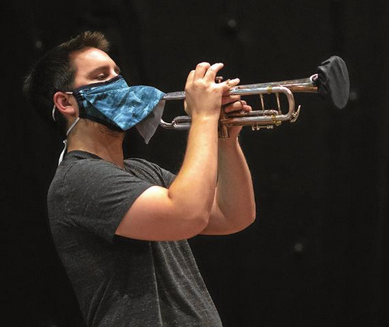 Image from the Winston-Salem Journal 11/1/2020
11/02/2020
PHY 711  Fall 2020 -- Lecture 30
21
Your questions –
From Gao –
The open-open pipe boundary conditions [were given in the lecture]. But what physical mechanism leads to this kind of condition? 
Can wave velocity in an ideal gas only be the speed of sound, or can be other speeds?
Comment --  
1.   Open pipe boundary condition
air in pipe
open ends in contact with atmospheric pressure
11/02/2020
PHY 711  Fall 2020 -- Lecture 30
22
More relationships
11/02/2020
PHY 711  Fall 2020 -- Lecture 30
23
Simple model of a sound amplifier --
Wave equation with source:
z
y
x
11/02/2020
PHY 711  Fall 2020 -- Lecture 30
24
[Speaker Notes: This is what we will consider on Wednesday.]